Operations Research 1 (OR)
First Semester
For the 3rd class students 
Mathematics Department 
College of  Science for Women
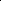 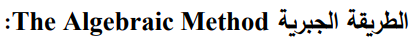 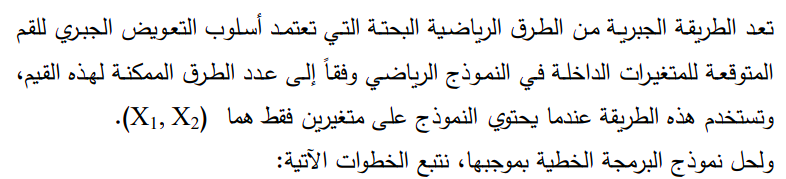 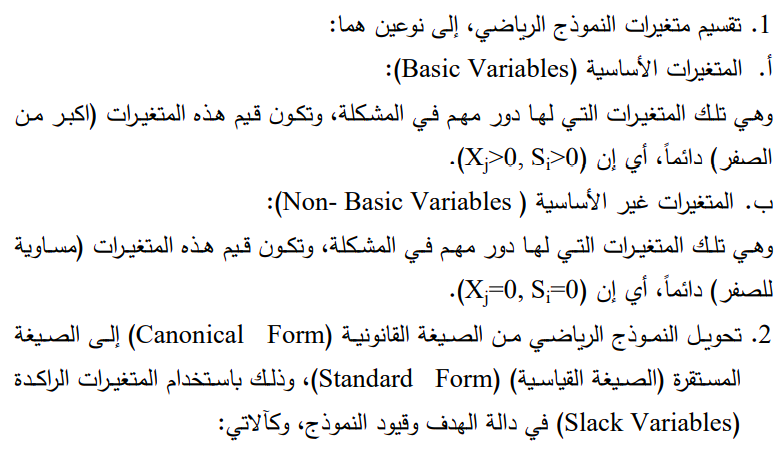 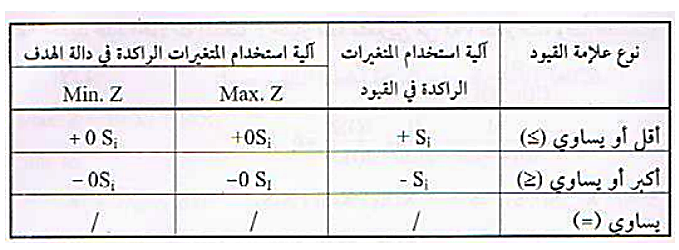 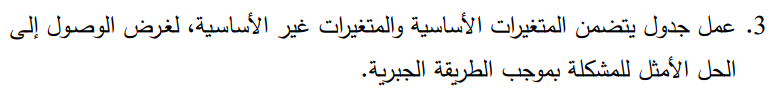 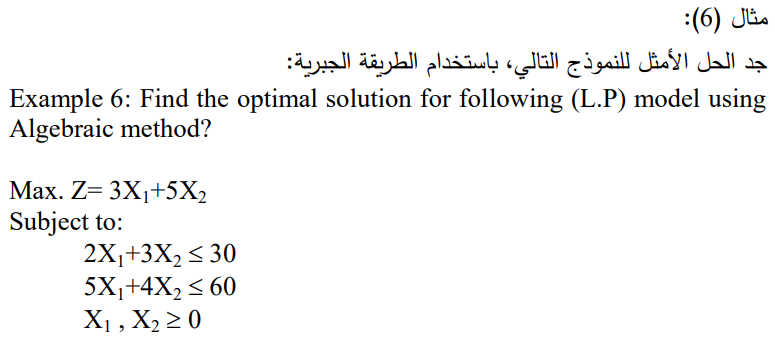 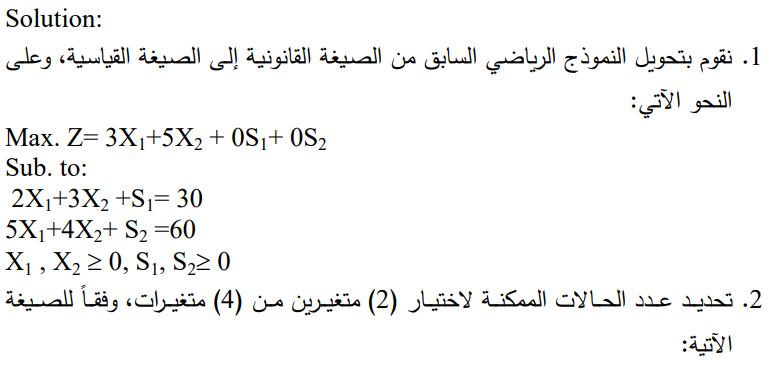 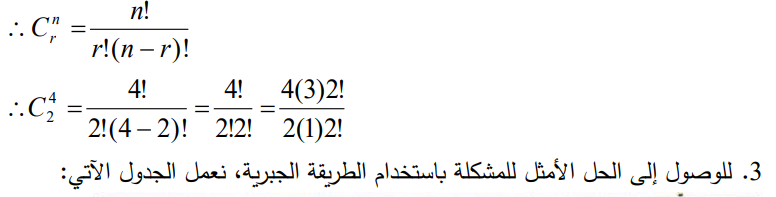 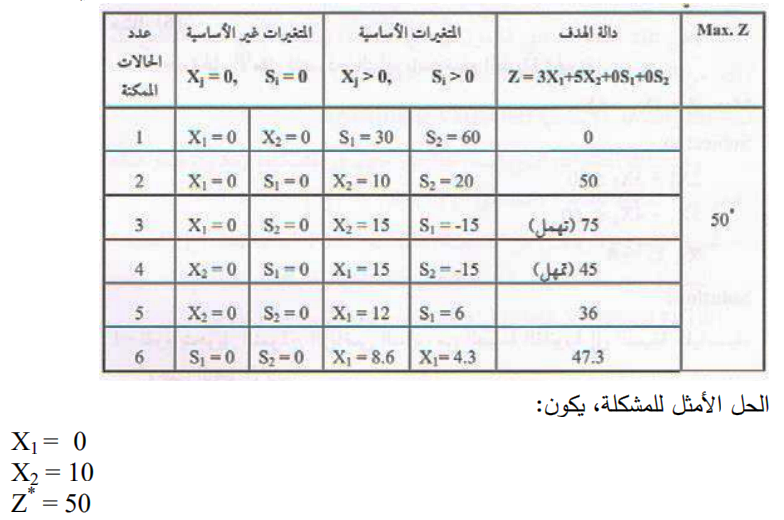 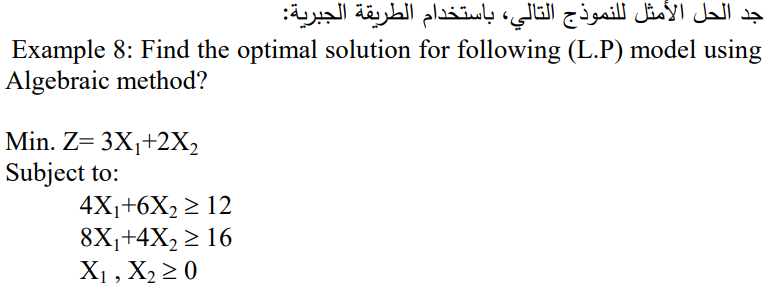 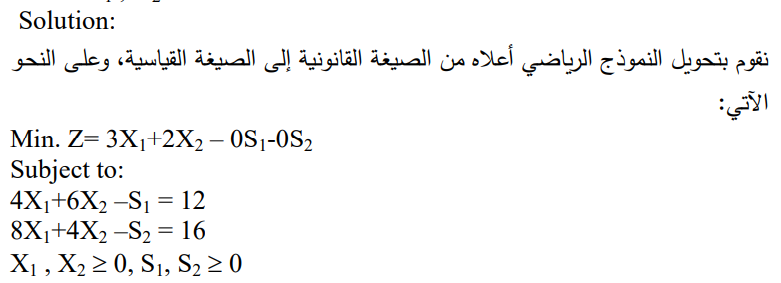 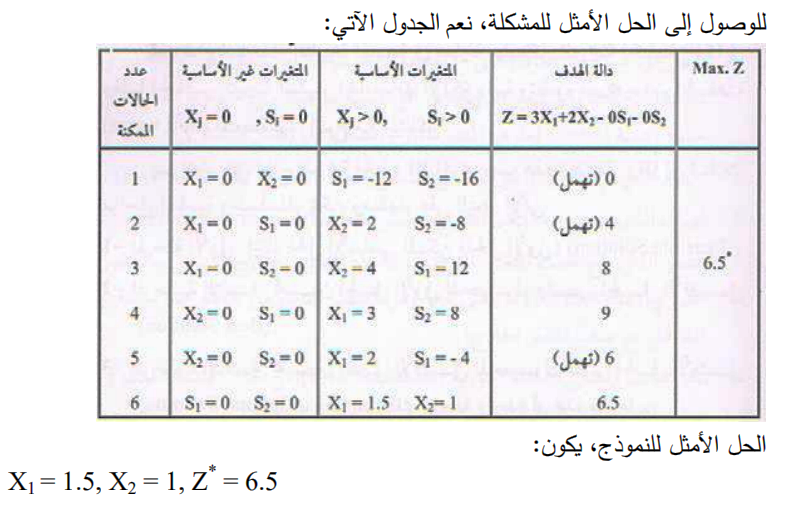 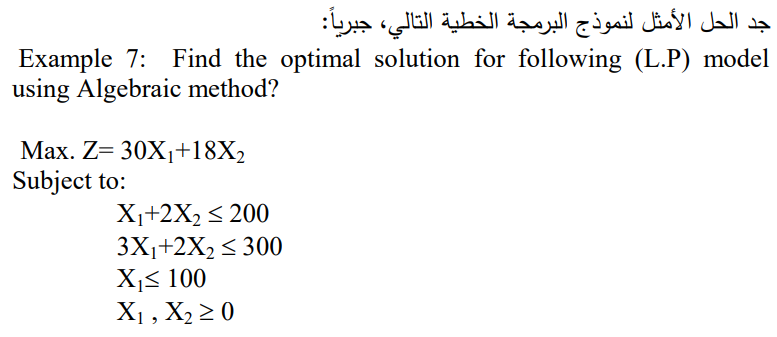 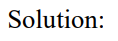 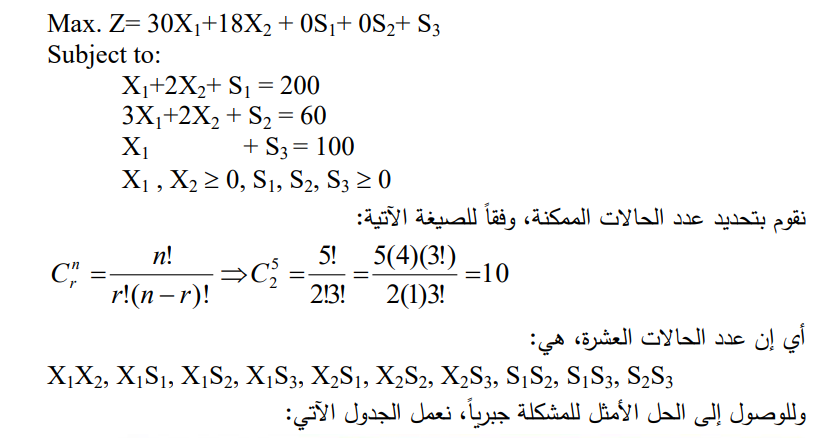 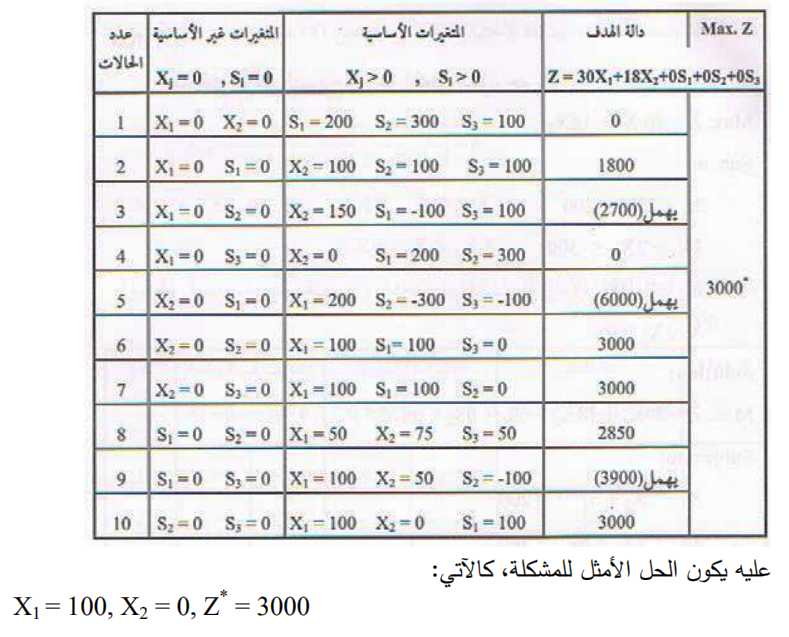